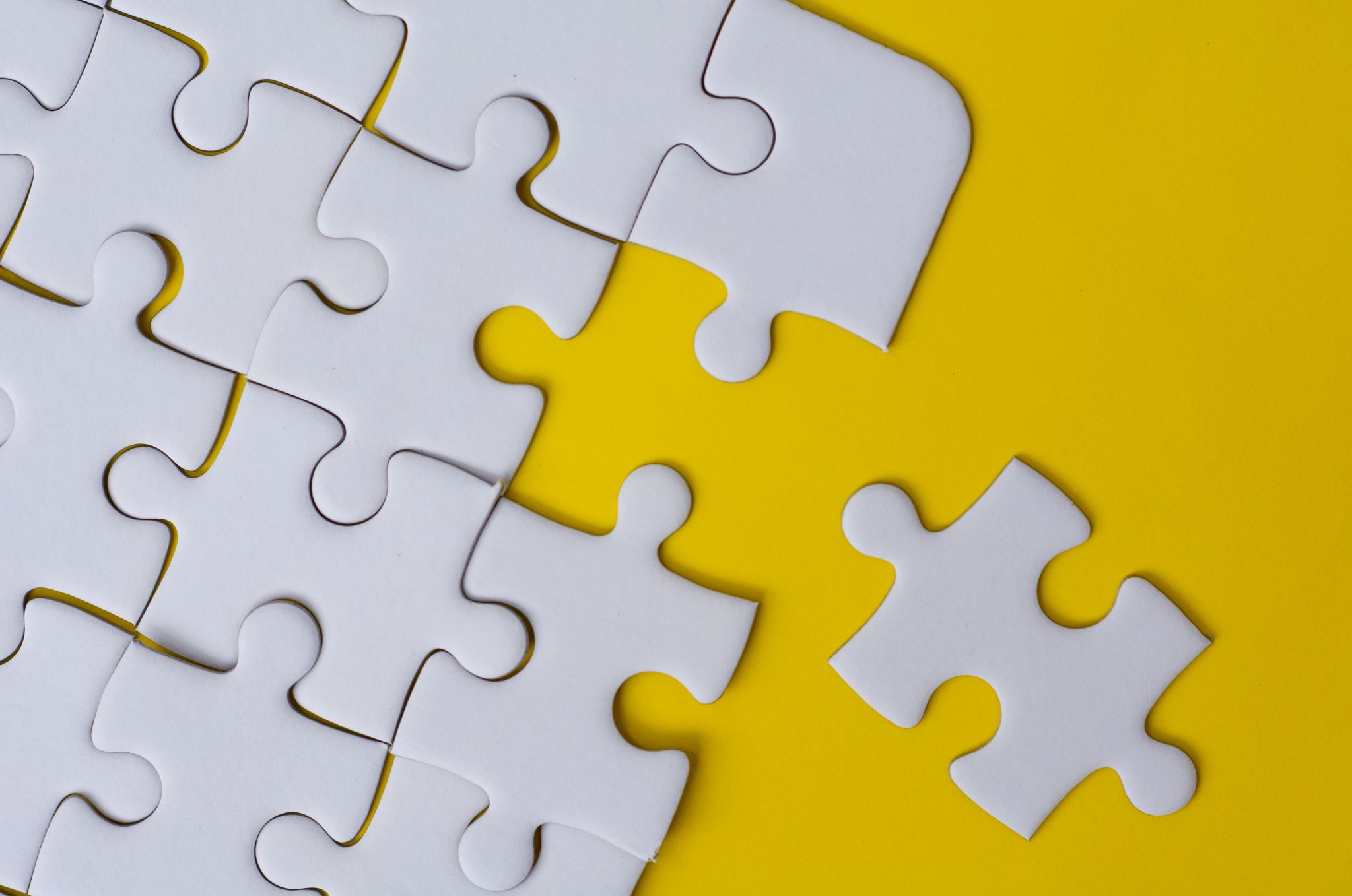 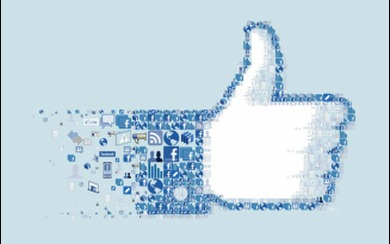 Generation Like
Generation like
Your task: Consider the following questions and jot down your ideas while viewing the documentary, Generation Like.
Today, thanks to the internet, teens are connecting and engaging with their culture, celebrities, movies, and brands in ways that were previously not possible.  But is that real empowerment, or do corporations and marketers quietly hold the upper hand?  
In what ways is social media shaping the identity of youth? 
Video link: https://www.youtube.com/watch?v=JqamKb7gTWY